Нерка ПБГ, 1 сорт
ЛОТ № 24
Производитель: ООО «Корякморепродукт» (Камчатский край, Карагинский район, с. Ивашка, ул. Левченко, 3)
Фасовка: мешок бумажный ламинированный Условия хранения: -18 С
Срок хранения: ГОСТ: 32336-2013- 8 месяцев
Место вылова: Карагинская подзона
Дата вылова: июль-август 2015 года
ТУ: 9261-006-26191641-01
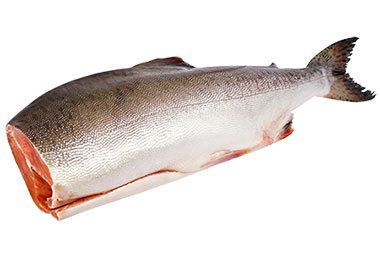 Нерка ПБГ, 1 сорт
ЛОТ № 25
Производитель: ООО «Корякморепродукт» (Камчатский край, Карагинский район, с. Ивашка, ул. Левченко, 3)
Фасовка: мешок бумажный ламинированный Условия хранения: -18 С
Срок хранения: ГОСТ: 32336-2013- 8 месяцев
Место вылова: Карагинская подзона
Дата вылова: июль-август 2015 года
ТУ: 9261-006-26191641-01
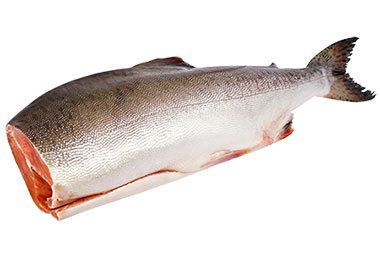 Нерка ПБГ, 1 сорт
ЛОТ № 26
Производитель: ООО «Корякморепродукт» (Камчатский край, Карагинский район, с. Ивашка, ул. Левченко, 3)
Фасовка: мешок бумажный ламинированный Условия хранения: -18 С
Срок хранения: ГОСТ: 32336-2013- 8 месяцев
Место вылова: Карагинская подзона
Дата вылова: июль-август 2015 года
ТУ: 9261-006-26191641-01
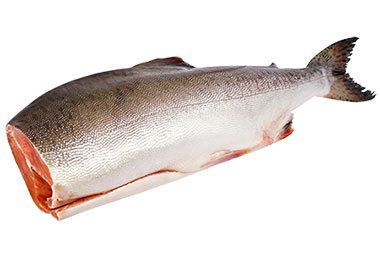 Нерка ПБГ, 1 сорт
ЛОТ № 27
Производитель: ООО «Корякморепродукт» (Камчатский край, Карагинский район, с. Ивашка, ул. Левченко, 3)
Фасовка: мешок бумажный ламинированный Условия хранения: -18 С
Срок хранения: ГОСТ: 32336-2013- 8 месяцев
Место вылова: Карагинская подзона
Дата вылова: июль-август 2015 года
ТУ: 9261-006-26191641-01
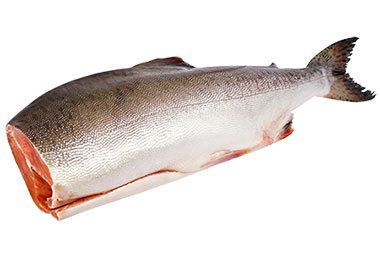 Нерка ПБГ, 1 сорт
ЛОТ № 28
Производитель: ООО «Корякморепродукт» (Камчатский край, Карагинский район, с. Ивашка, ул. Левченко, 3)
Фасовка: мешок бумажный ламинированный Условия хранения: -18 С
Срок хранения: ГОСТ: 32336-2013- 8 месяцев
Место вылова: Карагинская подзона
Дата вылова: июль-август 2015 года
ТУ: 9261-006-26191641-01
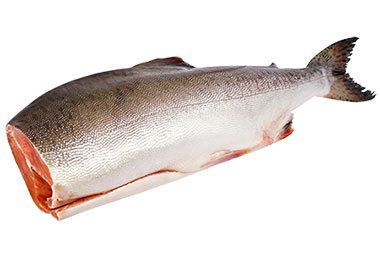